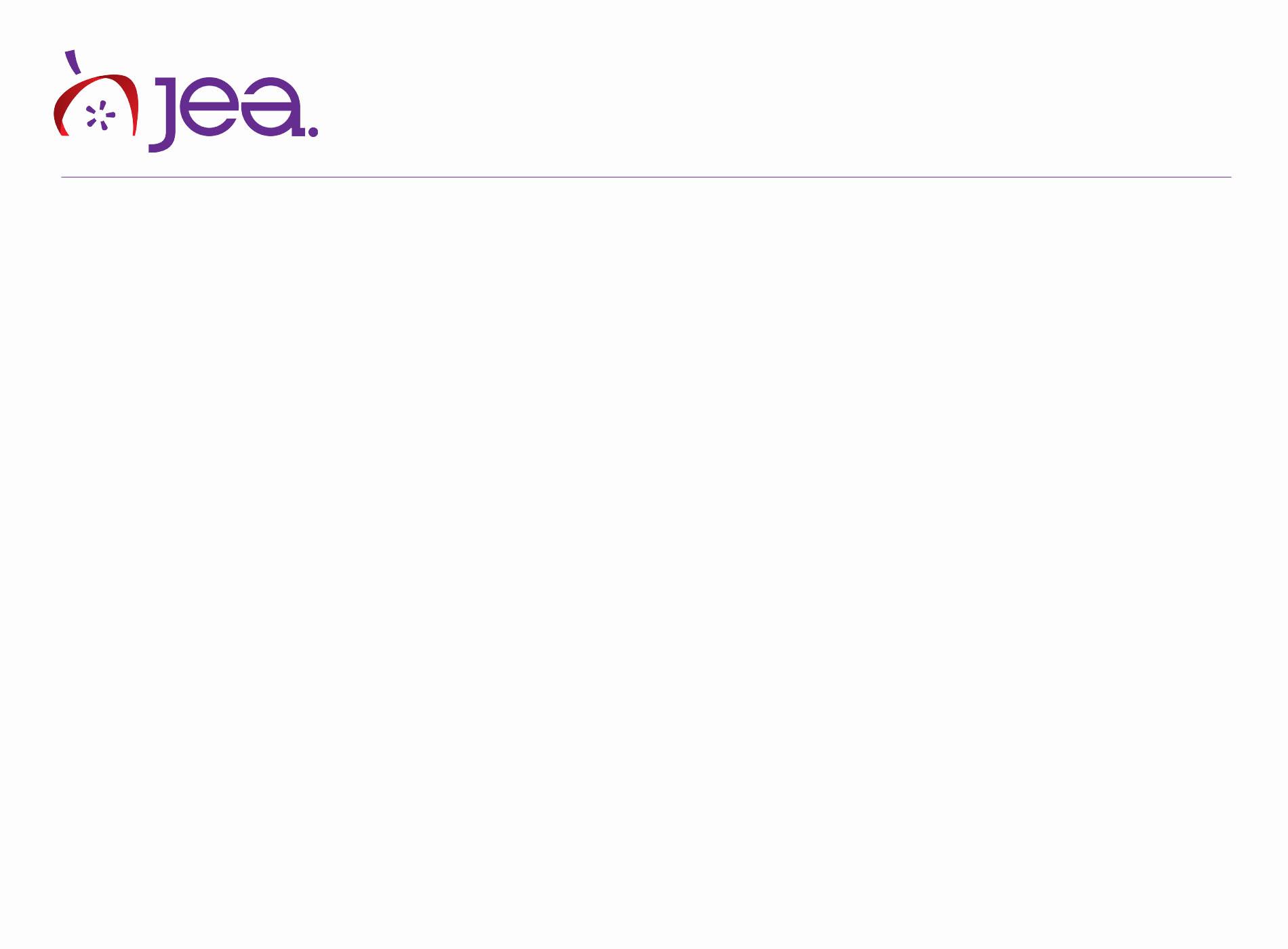 Manuals: 
Ethical guidelines, procedures
Law and Ethics Module
The goal of today:
We will review the difference of a guideline and a procedure.

We will create several guidelines and procedures for a staff manual.
What is the difference between guidelines and procedures?
Ethical guidelines:
Suggestive in nature. For example, how should you cover a controversial event?

If you don’t follow the ethical guideline, some damage could come to the publication, but no one should be punished. These are suggestions and not rules.
What is the difference between guidelines and procedures?
Procedure:
Process in nature. For example, how does someone check out a camera, interview a source, etc. A punitive action may result from someone not following a procedure. (If you eat food next to a computer, you will not be allowed to have food in the room.) However, these should not be set by administrators.
Divide and conquer:
Each group should create a guideline and procedure on the assigned topic from list on the next slide.
Topics
Treatment of sources
Recording sources during interviews
Allowing sources to preview content before publication
Emailing and texting digital information gathering
Verification
Unnamed sources
Treatment of minors
Public records and meetings
Handling links
Providing context
Advertising
Social media
Sponsored content
Use of profanity
Obituaries
Visual reporting
Guidelines for breaking news
Evaluating and critiquing content
Correcting errors
Takedown requests
Handling letters to the editor, online comments
How to do this (review):
Read the handout your teacher has given you.
Figure out if you need an ethical guideline or procedure on this topic. Remember, you may need both.
Access the resources. Look through these and create your procedure or guideline.
Reread and polish as needed.
Turn in your final drafts by the end of the class period. You will get a grade for this.